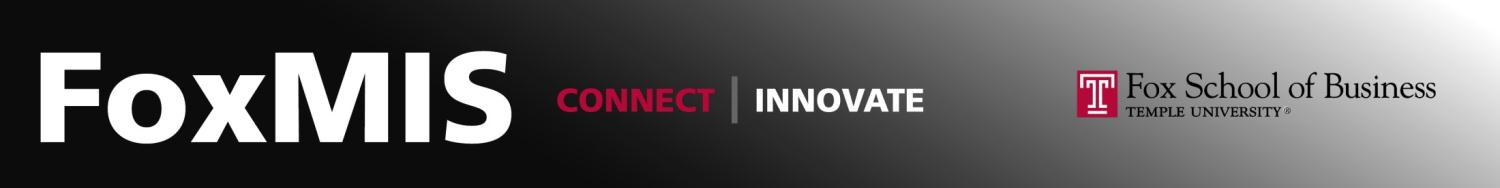 MIS5001:Information Technology ManagementSystems Thinking and Managing Complexity
Larry Brandolphlarry.brandolph@temple.eduhttp://community.mis.temple.edu/mis5001sec401f13/
Disruptive Innovation Theory
Low-end
Quality increasing faster than need
Opportunity for low-cost entrant
New-market
Fits an emerging segment with an unmet need
Low-end disruption
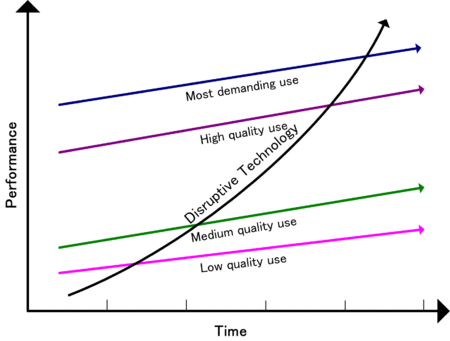 http://en.wikipedia.org/wiki/Disruptive_technology
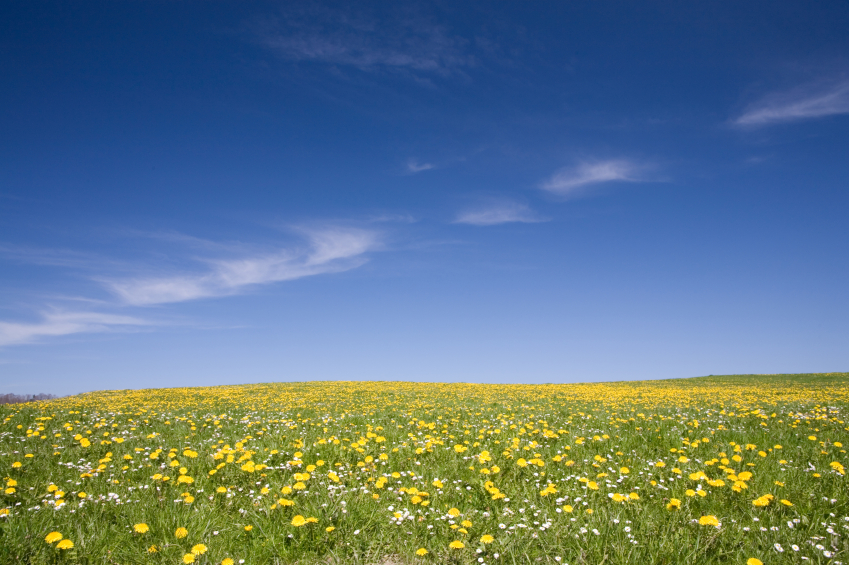 Responding to Disruptive Innovations
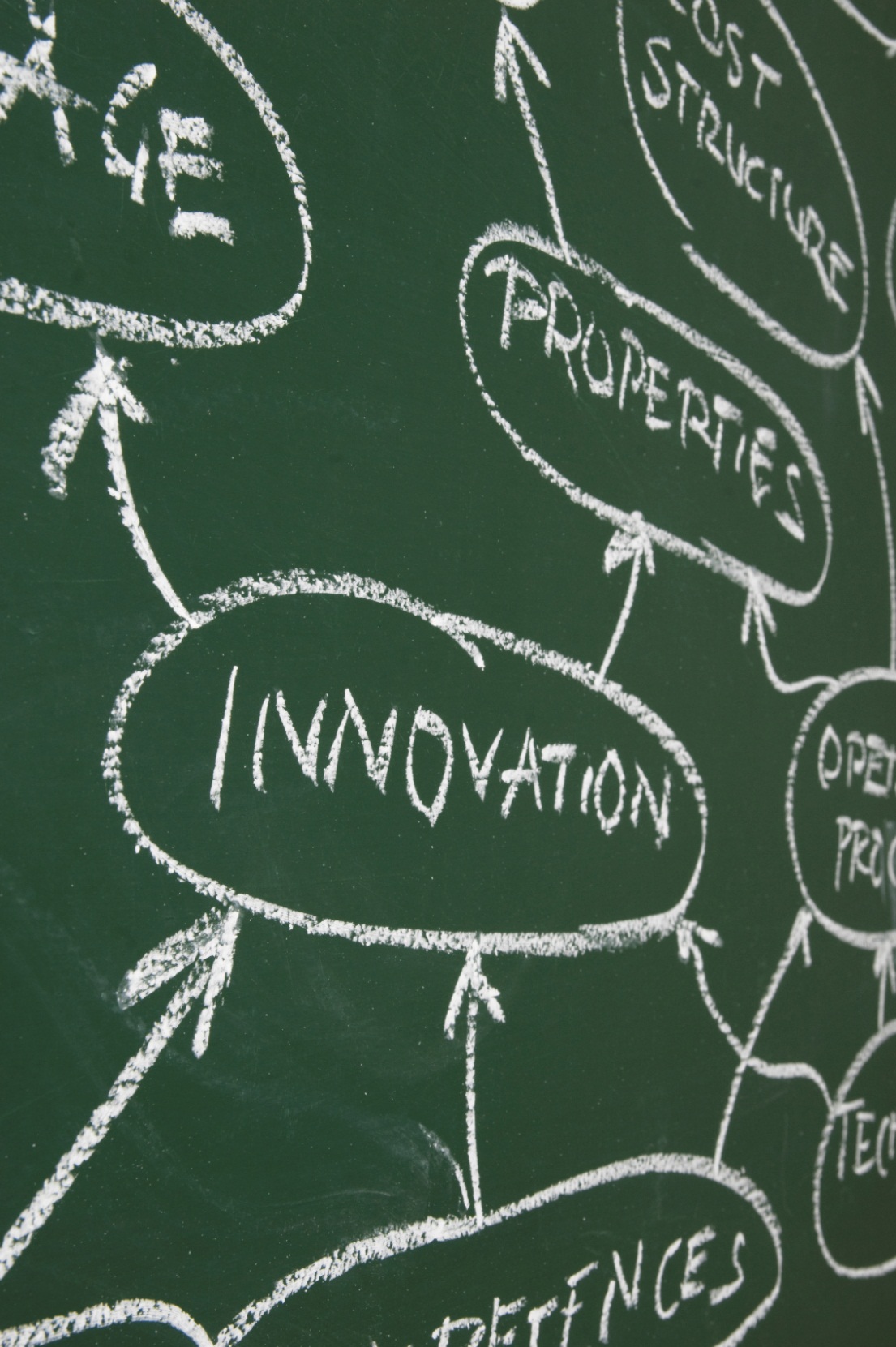 So how do companies innovate?
Resources, Processes, Values
Determines whether a company embraces or ignores a disruptive innovation.
Source: Christensen, C., Anthony, S., and Roth, E. “Seeing What’s Next: Using the Theories of Innovation to Predict Industry Change.” Harvard Business School Press, 2006, p.6.
Understanding Signals of Change
Source: Christensen, C., Anthony, S., and Roth, E. “Seeing What’s Next: Using the Theories of Innovation to Predict Industry Change.” Harvard Business School Press, 2006, p.2.
Systems Thinking Versus Process Thinking
For what types of problems is each best suited?
A sample process: reporting expenses
Systems thinking example
+
-
Developers build apps
Potential adopters
People buy iPhone
+
+
Adapted from: http://en.wikipedia.org/wiki/Causal_loop_diagram
Connecting Systems Thinking and Disruption
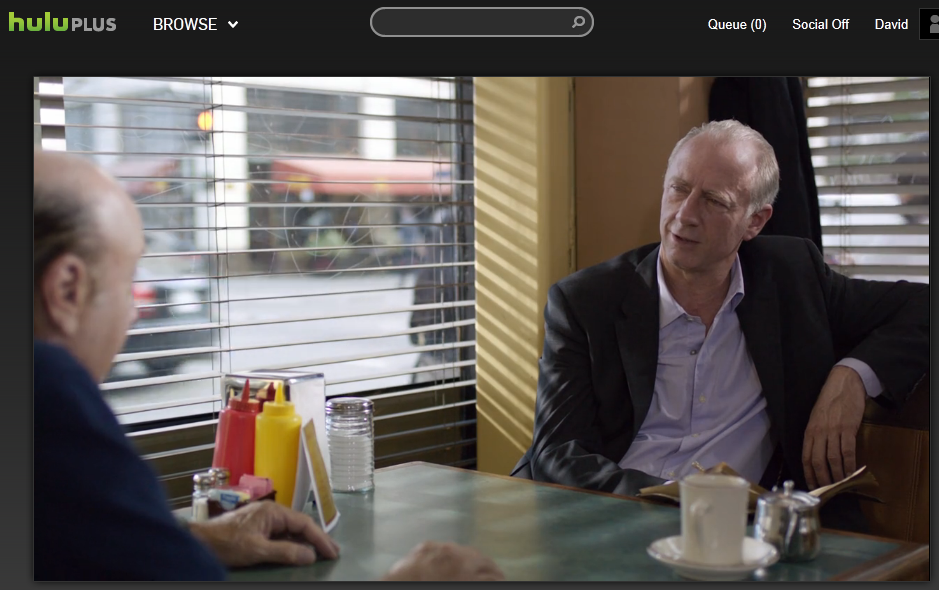 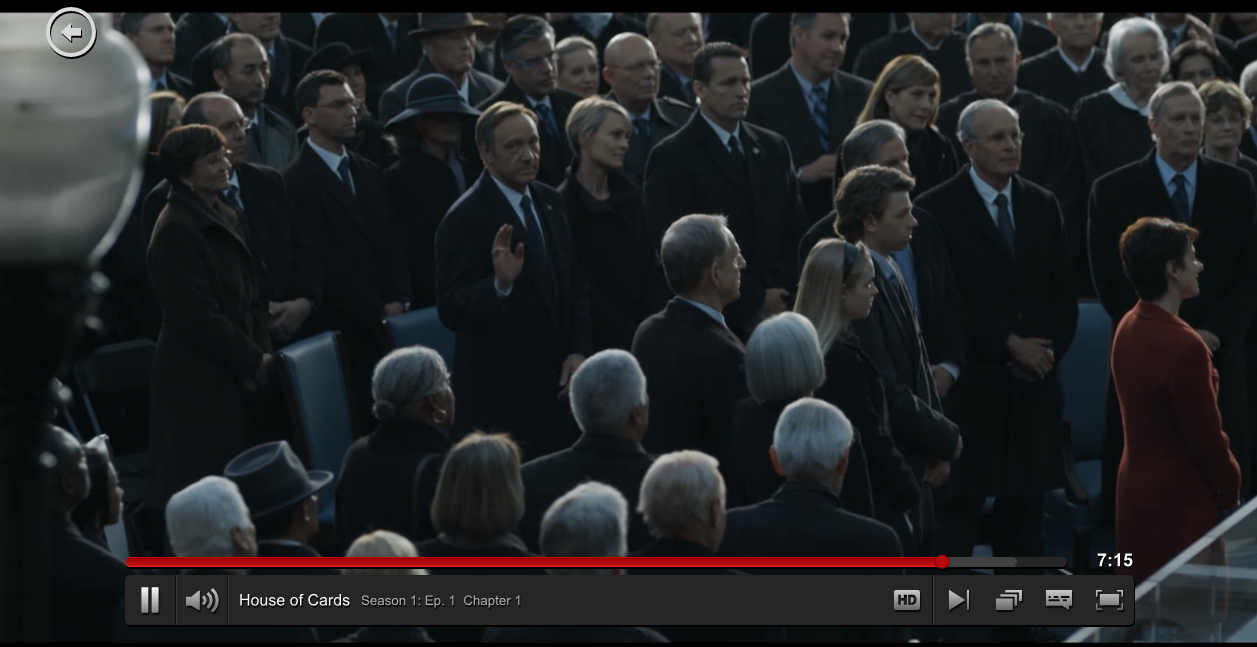